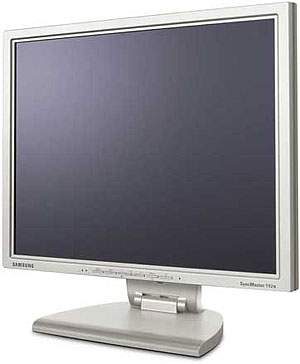 Тәрбие жұмысының моделі
Тәрбие жұмысымның моделі
Мукумова Гүлнар 
«№1 Бақанас орта мектебі» МКМ  ұйымдастырушы педагогы
«№1 Бақанас орта мектебі» МКМ
Тәрбие жұмысының негізгі мақсаты  - дүниетанымдық мүмкіндігі зор, кәсіптік, интеллектуалдық және әлеуметтік шағармашылыққа қабілетті, әлеуметтік белсенділігі мол, денсаулығы шыныққан, кәсіптік бағыттылығы, мен кәсіптік құзыреттілігі орныққан, кәсіби және мәдени бейімделген болашақ маман тұлғасын даярлау болып табылады.
Тәрбиенің негізгі мақсаты  - дені сау, ұлттық сезімі оянған, рухани ойлау дәрежесі биік, мәдениетті, парасатты, ар ожданы мол, еңбекқор, іскер, бойында басқа да қасиеттер қалыптастқан адам тәрбиелеу.
Міндеттерім:
-  балалармен жұмыс жасауда іс-әрекетімде бағыттардың әр түрлілігін және сан алуан факторларды ескеру;
-  тұлғаны тәрбиелеу және әлеуметтендіру мәселесі бойынша педагогикалық және психологиялық ғылым мен тәжірибе жетістіктерімен танысу, инновациялық іс-әрекетпен, тәрбиенің заманауи технологияларын қолдану;
- Оқушыларды біздің аймақтың ерекшеліктерімен, біздің жерлестеріміздің шығармашылық мұрасымен терең таныстыру, туған ауылының өміріне, табиғатына, мәдениеті мен тарихына деген қызығушылығын және сүйіспеншілік сезімін тәрбиелеу, сонымен қатар ата-аналар мен педагогтарға «кіші» Отанның адал патриоттарын тәрбиелеуде көмек болу.
Ұйымдастырушы педагог ретінде  мақсатым: Оқушылармен жыл бойы тәрбиелік бағытта жұмыс жүргізе отырып,  оқушылардың  жеке  тұлғалық  мүмкіндіктерін  ашуға  көмектесу,  қоғамдық жұмыстарға  қызығушылығын  арттыру.  Отан  сүйгіштікке  баулу.
Тәрбие жұмысының моделі
Оқушы
Тәрбиеші
Іс-әрекет
Жеке бастың дамуы
Коллективті әрекет
Модельдің мазмұны -  қазіргі ұлттық тәлім-тәрбие, салт-дәстүрлерге орай ұлттық қасиеттерді қалыптастыру. Тәрбие жұмысының моделін кұрайтын бөліктер
Тәрбие жұмысының жүйесі
Мақсат, міндеттері
Тұжырымдама
Тәрбиелік ұстанымдары
Психологиялық – педагогикалық
Мектеп
Отбасы
Әлеуметтік – педагогикалық
Бала
Сабақтан тыс әрекет
Оқыту үрдісіндегі 
тәрбие
Моральдық-психологиялық ахуал
Қоғамдағы тәрбие
Қоғам
Сыныптан тыс тәрбие жұмысы
Отбасындағы тәрбие
Қоғамдық тәрбие
Еңбектік
Танымдық
Қазір білім алушыларды саналуан шығармашылық іс-әрекетке тарту нәтижесінде жеке тұлғада ... қалыптасады
Құндылық-бағдарлық
Еркін қарым-қатынастық
Спорттық
Көркемдік
Қазақстандық патриотизм және азаматтық тәрбие, құқықтық тәрбие
Дене тәрбиесі,
 салауатты өмір
 салтын қалыптастыру
Тәрбие жұмысының бағыттары
Рухани-
Адамгершілік
 тәрбие
Көпмәдениетті және көркем-эстетикалық тәрбие.
Ұлттық тәрбие.
Зияткерлік тәрбие, ақпараттық мәдениет 
тәрбиесі.
Отбасы тәрбиесі.
Еңбек, экономикалық және экологиялық тәрбие.
Тәрбие әдісінің негізгі түрлері
Сендіру әдісі – сөзге негізделген баяндама, әңгіме, диспут, лекция; бұл ең жетекші әдіс. 
Практикалық әдіс – жағымды мінез-құлыққа жатықтыру – оған түрлі тапсырмалар беру. Қоғамдық-азаматтық, пионерлік тапсырмалар беру. Спортқа, түрлі үйірмелерге, экскурсияларға қатыстыруға тапсырмалар беру.
Ынталандыру әдісі – мұны Бабанский стимуляция жасау деп атайды, көтермелеу және жазалау бұл педагогикада көмекші қосымша әдістер ретінде қарастырылады.
Өзін-өзі тәрбиелеу әдісі – Сухомлинский: «Бала өзін-өзі жетілдіруге икемделмесе оны жүз мұғалім де тәрбиелей алмайды»,- дейді. «Менің атым – Қожа» балалар киносында Қожаның айна алдына отырып, өзіне-өзі бұйрық беруі.